Endokarditida,myokarditida,perikarditida
MUDr. Ingrid Rýznarová
SUO 11/2024
Infekční endokarditida
Mikrobiální zánět endokardu
Závažné onemocnění
Postižení chlopní zj. s vadou, kalcifikacemi, náhrady , 
    elektrody stimulátoru
Typické vegetace- tvořeny destičkami, fibrinem, mikroby, leukocyty
Vegetace mobilní, pohyb s krevním proudem, odrolují se a embolizují (CNS, periferie, splanch. tepny)
Perforace chlopně, absces u chlopně
CIK komplikace artritida, glomerulonefritida, Oslerovy uzlíky
Infekční endokarditida
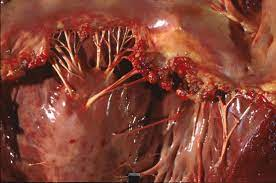 Dělení:
IE na nativních chlopních
IE u intravenozních narkomanů   
IE u chlopenních vad

Původci:
Bakterie, kvasinky, ricketzie, chlamydie
Streptokoky, Enterokoky, Stafylokoky,Hemofylus…
Infekční endokarditida
Klinický obraz:
Subfebrilie ………   sepse
Třískovité embolizace pod nehty, konjunktivální petechie
Celkové chřadnutí pacienta, subfebrilie, bolesti kloubů a svalů
Komplikace bouřlivý obraz
Významná regurgitační chlopenní vada při perforaci cípů, přetržení šlašinky
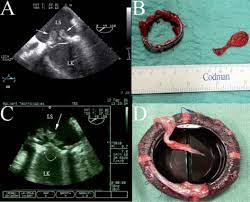 Infekční endokarditida
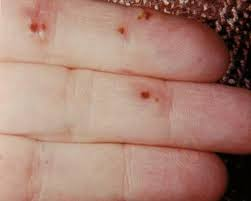 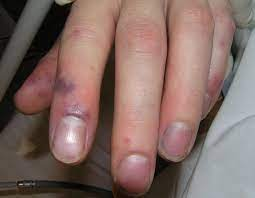 Myslet na diagnozu

Srdeční šelest nově vzniklý
Petechie –sliznice, spojivky, plosky nohou, dlaně, sítnice
Třískovité hemorhagie pod nehty
Oslerovy uzly-malé měkké uzlíky na bříškách prstů, předloktí, plosky
Proteinurie, hematurie, renální insuficience
Neurologické komplikace  v důsledku embolizace, absces
Infekční endokarditida
Diagnóza :
Anamnéza, klinický nález
Identifikace infekčního agens-hemokultura
Echokardiografie ,TTE a TEE
Léčba:
Cílená antibiotická léčba (4-6 týdnů)
Léčebná schémata dle citlivosti
Chirurgické postupy u komplikací-náhrada chlopně
Prevence
Péče o sliznice dutiny ústní
Preventivní podávání antibiotik u invazivních výkonů
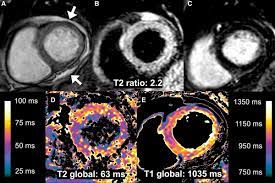 Myokaditidy
Zánětlivé onemocnění myokardu
Většinou při generalizovaném infektu, viry
Možný přestup na perikard->perimyokarditis

Patogeny: 
Viry: Coxackie supina B, Influenza, EBV, CMV, HIV, Covid-19
Bakterie: Difteria, Borrelia burdoferi
Protozoa :Trypanozoma cruzii- Chagasova 
Komplikace bakteriální, mykotické sepse, u revmatické horečky
Myokaditidy
Klinický obraz:
Obraz virózy: 
myalgie, únava,  slabost, arthralgie, subfebrilie
Obraz srdečního selhání, poruchy srdečního převodu na ekg
Bolest na hrudi- bodavý charakter

Ekg-tachykardie, poruchy vedení AV uzlem, depolarizační změny inverze vlny T, sedlovité elevace ST
Echo- dilatace srdečních oddílů, porucha kinetiky
Biochemie- elevace CK, Troponinu
MR- na myokardu obraz zánětu-edém, fibrozní tkáň,
Myokaditidy
Terapie
Klidový režim
Antivirotika 
Podpůrná léčba-srdeční selhání, ACEI
ECMO
Transplantace
Perikarditida
Perikard: 2 listy-> parietální a viscerální
Fyziologicky mezi listy malé množství tekutiny 10-15ml
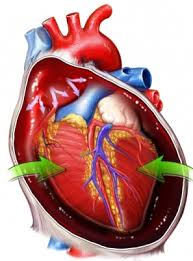 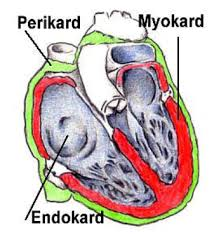 Akutní perikarditida
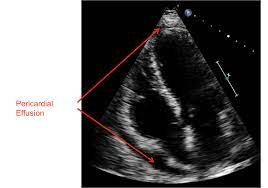 Suchá perikarditida (sicca)
Vlhká perikarditida (exudativa)  

Etiologie : infekční a neinfekční

Klinický obraz:
Sicca- bolest v prekordiu, ostrá, vyzařuje do ramen
Dušnost, slabost, synkopy
Viry: coxsackie A nebo B, echoviry, virus spalniček, RSV, virus chřipky, SARS-CoV-2, virus hepatitidy A/B/C, HIV, cytomegalovirus
Bakterie: stafylokoky, streptokoky, pneumokoky, gram-negativní bakterie (hematogenním rozsevem, per continuitatem z plic, při endokarditidě; 
Mycobacterium tuberculosis: riziko konstriktivní perikarditidy;
Parazité a mykotická agens: Histoplasma, Candida, Toxoplasma, Entamoeba
Akutní infarkt myokardu: pericarditis epistenocardiaca (fibrinózní exudát nad ložiskem infakrtu, Dresslerova syndromu (vzácné, taktéž nad ložiskem infarktu, pravděpodobně v důsledku autoimunitní reakce proti myokardiálním antigenům);
Urémie 
Nádorová onemocnění:  metastatického rozsevu karcinomů plic, prsu, leukémie, lymfomů a melanomu;
Autoimunitní onemocnění: revmatoidní artritida, SLE, sklerodermie, sarkoidóza, nespecifické střevní záněty, vaskulitidy
Léková: hydralazin, procainamid, isoniasid, difenylhydantion, antracyklinová chemoterapeutika, vzácně vakcinace, radioterapie 
Posttraumatická: trauma hrudníku;
Pooperační: postperikardiotomický syndrom
Akutní perikarditida
Klinický obraz:
Sicca- bolest v prekordiu, ostrá, vyzařuje do ramen
Dušnost, slabost, synkopy
Fyzikální nález:
Perikardiální třecí šelest (p.sicca)
Oslabené ozvy (p. exudativa)
Ekg:
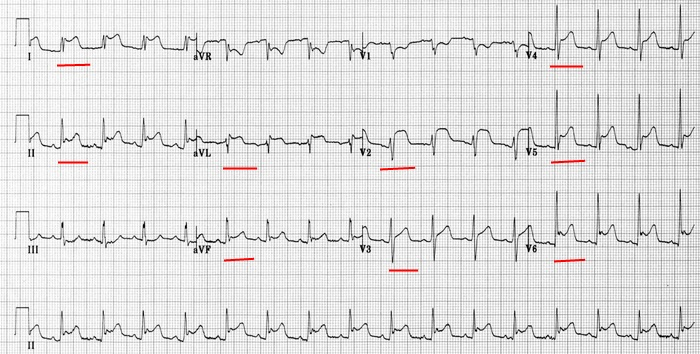 Akutní perikarditida
Rtg hrudníku – perikard výpotek, riziko tamponády
CT hrudníku
Echo

Terapie 
Klidový režim
Sicca- nesteroidní antirevmatika
Dále dle vyvolávající příčiny
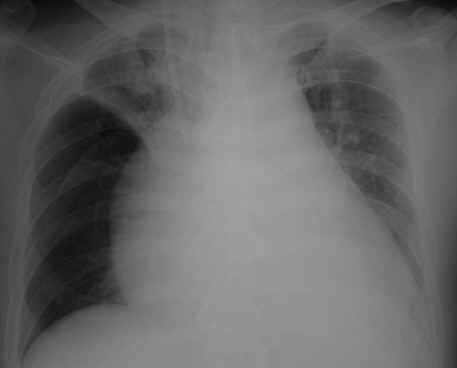